Департамент образования и науки Курганской области ГБУ «Центр помощи детям»
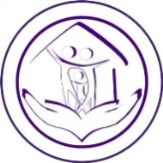 Особенности деятельности психолого-медико-педагогической комиссии
Фомина Л.И., 
заведующий ЦПМПК Курганской области
Федеральный закон от 29 декабря 2012 г. № 273-ФЗ «Об образовании в Российской Федерации»
Часть 16 статьи 2 ФЗ-273 впервые в российской законодательной практике закреплено понятие «обучающийся с ограниченными возможностями здоровья» - физическое лицо, имеющее недостатки в физическом и (или) психологическом развитии, подтвержденные психолого-медико-педагогической комиссией и препятствующие получению образования без создания специальных условий.
В отдельных статьях ФЗ-273 говорится об организации образования для обучающихся с ОВЗ, инвалидностью.
К категории детей-инвалидов относятся дети до 18 лет, имеющие значительные ограничения жизнедеятельности, приводящие к социальной дезадаптации, вследствие нарушения развития и роста ребёнка, способностей к самообслуживанию, передвижению, ориентации, контроля за своим поведением, обучению, общению, трудовой деятельности в будущем.

Обучающийся с ОВЗ может не иметь инвалидность.
Категории обучающихся с ОВЗ
глухие обучающиеся
слабослышащие обучающиеся
слепые обучающиеся
слабовидящие обучающиеся
обучающиеся с тяжелыми нарушениями речи
обучающиеся с нарушениями опорно-двигательного аппарата
обучающиеся с задержкой психического развития
обучающиеся с расстройствами аутистического спектра
обучающиеся с умственной отсталостью
Специальные условия
Необходимость создания специальных образовательных условий для обучающихся с ОВЗ рекомендуются специалистами ПМПК в соответствии с приказом Министерства образования и науки РФ от 20 сентября 2013 г. №1082 «Об утверждении Положения ПМПК»

Часть 3 статья 79 ФЗ «Об образовании в РФ» определяет специальные условия для получения образования обучающимися с ОВЗ:
специальные образовательных программы (ПАООП ДО, ПАООП НОО, ПАООП ООО, АООП СОО, ПАООП для у/о) 
специальные методы обучения и воспитания
 специальные учебники, учебные пособия и дидактические материалы 
специальные технические средства обучения коллективного и индивидуального пользования
предоставление услуг ассистента (помощника) 
проведение групповых и индивидуальных коррекционных занятий
обеспечение доступа в здания организаций, осуществляющих образовательную деятельность
Маршрут образования ребенка 
с ОВЗ и (или) инвалидностью
Ребенок с ОВЗ и (или) инвалидностью
1 шаг
Образовательные, медицинские организации, организации соцобеспечение
направление + согласие родителей
заявка организации
Родители (законные представители)
согласие
личное согласие физических лиц после 18 лет
ПМПК
Обследование детей  и консультация родителей, педагогов специалистами ПМПК проводится бесплатно
Запись на обследование
ЦПМПК – 8(3522) 44-98-60, 29-29-60
ТПМПК – 45-41-80
Самостоятельное обращение
Информирование о месте, времени обследования
2 шаг
Обследование на ПМПК
Пакет документов
Рекомендации специалистов 
Образовательная программа
Специальные условия
Выводы 
о наличии/отсутствии у ребенка особенностей в психофизическом развитии
инклюзивное образование
Заключение ПМПК
3 шаг
интегрированное образование: специальные группы, классы
выбор остается за семьей, 
обязательно для исполнения по предъявлению в органы исполнительной власти, образовательные организации
образовательные организации для детей с ОВЗ
Цель ПМПК
выявление детей и подростков с ограничениями в психофизическом развитии, проведение комплексного диагностического обследования несовершеннолетних и разработка рекомендаций, направленных на определение специальных условий для получения ими образования и сопутствующего медицинского обслуживания
Основные направления деятельности ПМПК
- проведение обследования детей в возрасте от 0 до 18 лет в целях своевременного выявления особенностей в физическом и (или) психическом развитии и (или) отклонений в поведении детей
- подготовка по результатам обследования рекомендаций по оказанию детям психолого-медико-педагогической помощи и организации их обучения и воспитания, подтверждение, уточнение или изменение ранее данных комиссией рекомендаций
- оказание консультативной помощи родителям (законным представителям) детей, работникам образовательных организаций, организаций, осуществляющих социальное обслуживание, медицинских организаций, других организаций по вопросам воспитания, обучения и коррекции нарушений развития детей с ограниченными возможностями здоровья и (или) девиантным (общественно опасным) поведением
- оказание федеральным учреждениям медико-социальной экспертизы содействия в разработке индивидуальной программы реабилитации ребенка-инвалида
- осуществление учета данных о детях с ограниченными возможностями здоровья и (или) девиантным (общественно опасным) поведением, проживающих на территории деятельности комиссии
- участие в организации информационно-просветительской работы с населением в области предупреждения и коррекции недостатков в физическом и (или) психическом развитии и (или) отклонений в поведении детей
- осуществление мониторинга учёта рекомендаций комиссии по созданию необходимых условий для обучения и воспитания детей
Психолого-медико-педагогическая комиссия 
проводит комплексное обследование
В возрасте от 0 до 18 лет – в целях своевременного выявления особенностей в физическом и (или) психическом развитии и (или) отклонений в поведении
I.


II.


III.





IV.

V.
В возрасте от 8 до 18 лет в целях решения вопроса об их нуждаемости  (не нуждаемости) в специальном педагогическом подходе и целесообразности обучения в специальном учебно-воспитательном учреждении открытого типа
В возрасте от 11 до 18 лет – подготовки рекомендаций по оказанию несовершеннолетнему, в отношении которого рассматривается вопрос о помещении в специальное учебно-воспитательное учреждение закрытого типа, психолого-медико-педагогической помощи и определению формы его дальнейшего обучения и воспитания
Выпускники 9-х, 11-х классов с ОВЗ или инвалидностью с целью определения специальных условий при прохождении ГИА
Лица старше 18 лет, не имеющие основного общего образования
* п.4.1 ст. 26, п.14 Федерального закона от 24 июня 1999г. №120-ФЗ "Об основах системы профилактики безнадзорности и правонарушений несовершеннолетних"
* ст. 79 Федерального закона от 29 декабря 2012 г. № 273-ФЗ «Об образовании в Российской Федерации» 
приказ Министерства образования и науки РФ от 23 сентября 2013 г. №1082 "Об утверждении Положения о психолого-медико-педагогической комиссии«
* приложение № 8 приказа Департамента образования и науки Курганской области от 26 ноября 2020 г. № 1069 «О внесении изменений в приказ Департамента образования и науки Курганской области от 7 декабря 2017 г. № 1582 «Об утверждении состава и порядка работы Центральной психолого-медико-педагогической комиссии Курганской области»
Основные показания к направлению ребенка 
на комплексное обследование
Дошкольники
Школьники
Академическая задолженность: неудовлетворительные результаты промежуточной аттестации по одному или нескольким предметам, курсам, дисциплинам (модулям) образовательные программы или не прохождение промежуточной аттестации 
Промежуточная аттестация для обучающихся, имеющих академическую задолженность по учебному предмету курсам, дисциплине (модулю) возможна не более 2-х раз в сроки, определяемые образовательной организацией, в пределах одного года с момента образования академической задолженности
Обучающиеся, не ликвидировавшие академической задолженности в установленные сроки с момента ее образования по усмотрению родителей (законных представителей):
остаются на повторное обучение
переводятся на обучение по АОП в соответствии с рекомендациями ПМПК
обучение по индивидуальному учебному плану
длительный период адаптации в детском коллективе
трудности в общении со сверстниками, явления изолированности, противопоставления себя детскому коллективу
замедленность формирования и реализации навыков самообслуживания, житейских знаний
утрированные проявления двигательной расторможенности и нарушений внимания, проблемы регуляции произвольной деятельности
подозрение на снижение слуха и зрения, наличие интеллектуального отставания, НОДА
повышенная эмоциональная возбудимость, агрессивность, плаксивость, обидчивость и т.п.
нарушения речи ребенка от лёгких до тяжелых проявлений
ст. 58 Федеральный закон «Об образовании в Российской Федерации»   от 29.12.2012  № 273-ФЗ
Приказ Министерства просвещения РФ от 28 августа 2020 г. № 442 “Об утверждении Порядка организации и осуществления образовательной деятельности по основным общеобразовательным программам - образовательным программам начального общего, основного общего и среднего общего образования”
Документы
Родители (законные представители) предъявляют в комиссию документ, удостоверяющий их личность, документы, подтверждающие полномочия по представлению интересов ребенка, и следующие документы:
а) заявление о проведении или согласие на проведение обследования ребенка в комиссии
б) копию паспорта или свидетельства о рождении ребенка (предоставляются с предъявлением оригинала или заверенной в установленном порядке копии)
в) направление образовательной организации, организации, осуществляющей социальное обслуживание, медицинской организации, другой организации (при наличии)
г) заключение (заключения) психолого-медико-педагогического консилиума образовательной организации или специалиста (специалистов), осуществляющего психолого-медико-педагогическое сопровождение обучающихся в образовательной организации (для обучающихся образовательных организаций) (при наличии)
д) заключение (заключения) комиссии о результатах ранее проведенного обследования ребенка (при наличии)
е) подробную выписку из истории развития ребенка с заключениями врачей, наблюдающих ребенка в медицинской организации по месту жительства (регистрации)
ж) характеристику обучающегося, выданную образовательной организацией (для обучающихся образовательных организаций)
 Письмо Департамента образования и науки Курганской области от 14 сентября 2020г.                 № исх. 08-03978/20 
з) письменные работы по русскому (родному) языку, математике, результаты самостоятельной продуктивной деятельности ребенка (рисунки, поделки)
Документы
п.15. Приказа Министерства образования и науки РФ от 20 сентября 2013 г. № 1082 «Об утверждении Положения о психолого-медико-педагогической комиссии» 

При необходимости комиссия запрашивает у соответствующих органов и организаций или у родителей (законных представителей) дополнительную информацию о ребенке:
заключение психиатра (г. Курган, ул. Володарского, 105, тел. 8 (3522) 43-36-92;                        г. Шадринск,  ул. Труда, 2, тел.  8 (35253) 7-54-28)
копия справки МСЭ для инвалидов
постановление об опеке для замещающих семей
заключение врачей-специалистов, наблюдающих ребенка в областных лечебно-профилактических учреждениях
постановление начальника органа внутренних дел или прокурора, комиссии по делам несовершеннолетних для детей в отношении которых рассматривается вопрос о помещении их в специальное учебно-воспитательное учреждение закрытого типа (п. 4.1 ст. 26, п. 14 Федерального закона от 24 июня 1999 г. № 120-ФЗ "Об основах системы профилактики безнадзорности и правонарушений несовершеннолетних»)
Процедура проведения комплексного обследования ПМПК
Имеет особенности, отличающие ее от процедур независимых консультативных приемов детей конкретными специалистами
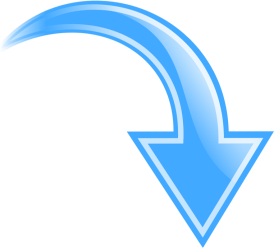 Процедура комплексного обследования требует одновременного участия специалистов в форме супервизии (наблюдение со стороны)
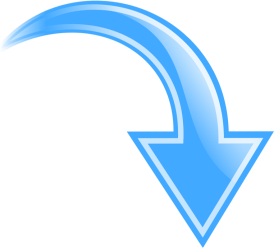 Использование технических средств (ширма, зеркало Гезелла, кинокамера, Skype и т.п.) и приближение процедуры комплексного обследования к естественным возрастным занятиям детей.
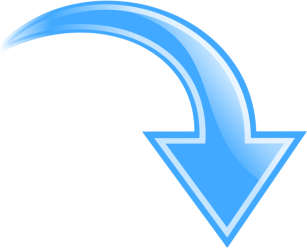 В процедуре обследования участвуют:
специалисты ПМПК
родители (законные представители)
ребенок (от 0 до 18 лет)
физическое лицо после 18 лет
Права родителей
 (законных представителей)

присутствовать при проведении комплексного обследования его ребенка
участвовать в обсуждении результатов комплексного обследования и подготовки комиссией заключения
высказывать свое мнение относительно рекомендаций по организации обучения и воспитания детей
получать консультации специалистов комиссии по вопросам комплексного обследования ребенка в комиссии и оказания ему психолого-медико-педагогической помощи, в том числе информацию о своих правах и правах его ребенка
в случае несогласия с заключением территориальной комиссии обжаловать его в центральную комиссию
представить полученное заключение ПМПК в органы исполнительной власти по организации условий для получения образования его ребенком и создания ему специальных условий
Заключение ПМПК
На основании письма Министерства просвещения РФ от 31 мая 2019 г.                     № ТС-1371/07 «О внедрении АИС ПМПК» Центральная ПМПК Курганской области          с 1 сентября 2019 г. по результатам комплексного обследования выдает заключения и протокол используя автоматизированную информационную систему (АИС).
Центральная психолого-медико-педагогическая комиссия Курганской области
 
ЗАКЛЮЧЕНИЕ 
о создании специальных условий для получения образования обучающемуся с ограниченными возможностями здоровья, инвалидностью
№ _________ от ___________

Ф.И.О. ребенка:______________________________________________________________________Дата рождения:______________________________________________________________________
Образовательная программа:  _________________________________________________________
Уровень образования: ________________________________________________________________
Вариант: ___________________________________________________________________________
Реализация образовательной программы с применением электронного обучения и дистанционных образовательных технологий: при отсутствии медицинских противопоказаний
Специальные методы обучения: _______________________________________________________
Специальные учебники/учебные пособия:________________________________________________
Специальные технические средства обучения: ___________________________________________
Специальные условия организации среды:_______________________________________________
Организация пространства: ___________________________________________________________
Тьюторское сопровождение: ___________________________________________________________
Направления коррекционной работы:
Педагог-психолог: ____________________________________________________________________
Учитель-логопед: ____________________________________________________________________
Социальный педагог: _________________________________________________________________
Другие условия: _____________________________________________________________________
Дата повторного прохождения ПМПК:____________________________________________________
Руководитель ПМПК:Педагог-психолог: Учитель-логопед:Учитель-дефектолог: Социальный педагог: 
Дата выдачи рекомендаций ПМПК: _________________________
С рекомендациями ознакомлен(а). Копия заключения получена.
______________________________________  (______________________________)(подпись родителя (законного представителя)	                  (расшифровка)
Заключение ПМПК
документ устанавливающий/подтверждающий статус «Обучающийся с ОВЗ»
выводы о наличии/отсутствии у обследованного ребенка особенностей в физическом и (или) психическом развитии, отклонении в поведении
необходимость/отсутствие права ребенка на специальные условия для получения образования
Заключение ПМПК
Образовательная программа
При отсутствии 
клинически значимых особенностей в физическом и (или) психическом развитии ребенку
При наличии 
клинически значимых особенностей в физическом и (или) психическом развитии ребенку
Основная образовательная программа
Статус «Обучающийся с ОВЗ»
дошкольного образования
адаптированная основная  образовательная программа (АООП) учитывающая уровень образования и особые образовательные потребности обучающегося с ОВЗ
начального общего образования
основного общего образования
среднего общего образования
Виды ПАООП ДО
Дошкольное образование

ПАООП ДО глухих детей
ПАООП ДО слабослышащих и позднооглохших детей
ПАООП ДО детей, перенесших операцию по кохлеарной имплантации
ПАООП ДО слепых детей
ПАООП ДО слабовидящих детей
ПАООП ДО детей с амблиопией и косоглазием
ПАООП ДО детей с тяжелыми нарушениями речи
ПАООП ДО детей с нарушениями опорно-двигательного аппарата
ПАООП ДО  детей с задержкой психического развития
ПАООП ДО детей раннего и дошкольного возраста с расстройствами аутистического спектра
ПАООП ДО детей с умственной отсталостью (интеллектуальными нарушениями)
ПАООП ДО детей с тяжелыми множественными нарушениями развития
ПАООП ДО для диагностических групп детей раннего и дошкольного возраста
Разрабатываются и утверждаются образовательной организацией на основе ФГОС дошкольного образования (утв. приказом Министерства образования и науки РФ от 17 октября 2013 г. № 1155 в ред. от 21 января 2019 г.) и с учетом примерных адаптированных основных образовательных программ дошкольного образования
Виды ПАООП НОО
Начальное общее образование

ПАООП НОО глухих обучающихся
ПАООП НОО слабослышащих и позднооглохших обучающихся
ПАООП НОО слепых обучающихся
ПАООП НОО слабовидящих обучающихся
ПАООП НОО обучающихся с тяжелыми нарушениями речи
ПАООП НОО обучающихся с нарушениями опорно-двигательного аппарата
ПАООП НОО обучающихся с задержкой психического развития
ПАООП НОО обучающихся с расстройствами аутистического спектра
Разрабатываются и утверждаются образовательной организацией на основе ФГОС начального общего образования обучающихся с ограниченными возможностями здоровья (утв. приказом Министерства образования и науки РФ от 19 декабря 2014 г. № 1598) и с учетом примерных адаптированных основных общеобразовательных программ начального общего образования (одобрены решением федерального учебно-методического объединения по общему образованию, протокол от 22 декабря 2015 г.          № 4/15
Варианты ПАООП НОО
Вариант 1
ребенок с ОВЗ обучается по общему с детьми без ОВЗ учебному плану
образовательные потребности удовлетворяются во внеурочное время 
содержание коррекционно-развивающей работы устанавливается ППк ОО
ПМПК обозначает основные направления психолого-педагогического сопровождения
Вариант 2
предназначен для обучающихся, получающих образование в пролонгированные сроки, так как к моменту начального обучения они не достигли уровня развития, близкого к возрастной норме (отсутствие дошкольной подготовки, социально педагогическая запущенность, когнитивные нарушения)
в учебный план ПАООП (вариант 2) включены коррекционно-развивающие курсы
 Вариант 3
помимо наличия основного ограничения в физическом развитии имеется легкая умственная отсталость
академический компонент в данном варианте ПАООП не имеет первоочередного значения, особое внимание в образовательной деятельности уделяется развитию сферы жизненной компетенции
Вариант 4
помимо наличия основного ограничения в физическом развитии имеется умственная отсталость в умеренной, тяжелой или глубокой степени
обучение осуществляется по специальной индивидуальной программе развития (СИПР), содержание которой устанавливается исходя из актуальных возможностей обучающегося с ОВЗ
Виды ПАООП ООО
Основной уровень образования

ПАООП ООО обучающихся с нарушениями слуха
ПАООП ООО слепых обучающихся
ПАООП ООО слабовидящих обучающихся
ПАООП ООО обучающихся с тяжелыми нарушениями речи
ПАООП ООО обучающихся с нарушениями опорно-двигательного аппарата
ПАООП ООО обучающихся с задержкой психического развития
ПАООП ООО обучающихся с расстройствами аутистического спектра
Разрабатываются и утверждаются образовательной организацией на основе ФГОС основного общего образования (утв. приказом Министерства просвещения РФ от 31 мая 2021 г. № 287) и с учетом примерных адаптированных основных образовательных программ основного общего образования (одобрены решением федерального учебно-методического объединения по общему образованию, протокол от 18 марта 2022 г.        № 1/22)
Варианты ПАООП ООО
АООП СОО
На основании п. 7 ст. 12 Федерального закона от 29 декабря 2012 г. № 273-ФЗ «Об образовании в Российской Федерации» организация осуществляющая  образовательную деятельность по имеющим государственную аккредитацию образовательным программам, реализуемым на основе образовательных стандартов, разрабатываются образовательные программы в соответствии с ФГОС СОО (утв. приказом Министерства образования и науки РФ от 17 мая 2012 г. № 413 в ред. от 11 декабря 2020 г.) и с учетом примерной основной образовательной программы среднего общего образования.
АООП СОО
ФГОС СОО предусматривает организацию образовательного процесса на этапе среднего образования для следующей категории обучающихся с ОВЗ:
слепые, слабовидящие обучающиеся
глухие, слабослышащие обучающиеся
обучающиеся с НОДА
обучающиеся с РАС
Среднее образование может быть получено:
в образовательной организации (очная, заочная, очно-заочная форма)
в форме семейного образования и самообразования
Срок получения среднего общего образования составляет 2 года (для нормотипических обучающихся).
Для лиц с ОВЗ и (или) инвалидов при обучении по АООП СОО и для обучающихся осваивающих основную образовательную программу в очно-заочной или заочной формах, независимо от применяемых технологий увеличивается не более чем на 1 год.
(п.2 приказа Министерства образования и науки РФ от 17 мая 2012 г. № 413 с изменениями от 20 декабря 2020 г.)
АООП образования обучающихся с умственной отсталостью (интеллектуальными нарушениями)
Ст. 79 ФЗ-273 установлено, что содержание образования обучающихся с умственной отсталостью (интеллектуальными нарушениями) определяется АООП.
АООП образования обучающихся с умственной отсталостью (интеллектуальными нарушениями) (АООП 9.1, 9.2) разрабатываются в соответствии ФГОС образования обучающихся с умственной отсталостью (интеллектуальными нарушениями), который утвержден приказом Министерства Образования и науки РФ от 19 декабря 2014 г. № 1599. 
ФГОС вступил в силу 1 сентября 2016 г. , устанавливает сроки освоения АООП обучения обучающихся с умственной отсталостью (интеллектуальными нарушениями) 9-13 лет и требования к результатам ее освоения.
В ФГОС для обучающихся с умственной отсталостью прописано количество учебных занятий по предметным областям  и «Коррекционно-развивающей области», являющейся обязательным элементом структуры учебного плана.
Организация обучения детей с умственной отсталостью (интеллектуальными нарушениями)
Формы реализации АООП
в образовательной организации
в специальной (коррекционной) образовательной организации
в режиме инклюзии, совместно с другими обучающимися
в режиме интеграции (специальные) классы
Итоговая аттестация обучающихся с легкой у/о (интеллектуальными нарушениями) (вариант 9.1)
ФГОС О УО
с 1 сентября 2016 г.
Срок обучения  9-13 лет
Базовые учебные планы 
до 1 сентября 2016 г.
Срок обучения 9-11 лет
Итоговая аттестация в форме 2-х испытаний (с 2024 г.)
Норма ФГОС О У/О о проведении итоговой аттестации не распространяется
Прохождение итоговой аттестации в целях получения свидетельства об обучении не требуется
Комплексная оценка предметных результатов усвоения обучающимися русского языка, чтения (литературного чтения), математики и основ социальной жизни
Оценка знаний и умений по выбранному профилю труда
Письмо Минобразования РФ от 14 марта 2001 г. N 29/1448-6 "О рекомендациях о порядке проведения экзаменов по трудовому обучению выпускников специальных (коррекционных) образовательных учреждений VIII вида" действует в части, не противоречащей Закону об образовании, т.е. не регламентирует обязательность проведения экзамена по трудовому обучению (Письмо Минпросвещения РФ от 3 июня 2021 № АК-491/07 «О проведении итоговой аттестации»)
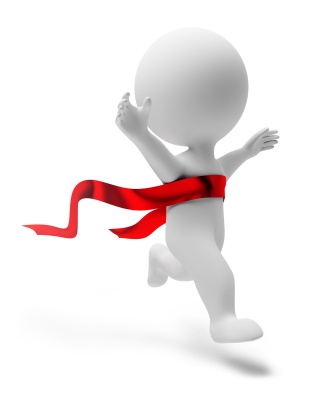 Свидетельство об обучении в соответствии с частью 13 статьи 60 Закона об образовании и приказом Минобразования РФ от 14 октября 2013 г. N 1145
Итоговая аттестация обучающихся с у/о (интеллектуальными нарушениями) (вариант 9.2)
обучающиеся с умеренной, тяжелой, глубокой умственной отсталостью, с тяжелыми и множественными нарушениями развития
предметом итоговой оценки является достижение обучающимися результатов освоения СИПР последнего года обучения и развитие их жизненной компетенции.
Документ по итогам обучения по СИПР – характеристика за последний год обучения:
что обучающийся знает и умеет на конец учебного периода
что из полученных знаний может применять на практике
адекватность и самостоятельность их применения
Свидетельство об обучении в соответствии 
с частью 13 статьи 60 Закона «Об образовании в РФ» и 
приказом Минобразования РФ от 14 октября 2013 г. N 1145
Нормативно-правовые документы регламентирующие организацию профессионального образования и обучения обучающихся с ОВЗ
Приказ Министерства просвещения РФ от 2 сентября 2020 г. № 457 «Об утверждении Порядка приема на обучение по образовательным программам среднего профессионального образования»                      (раздел 6, пункт 33)
Приказ Министерства просвещения РФ от 26 августа 2020 г. №438 «Об утверждении Порядка организации и осуществления образовательной деятельности по основным программам профессионального обучения» (раздел 3, п. 23, 24, 25)
Письмо Министерства просвещения РФ от 31 августа 2020 г.             № ДГ-1342/07 «Об организации образования лиц с умственной отсталостью (интеллектуальными нарушениями) (п.2)
Письмо Министерства просвещения РФ от 11 февраля 2019 г.          № 05-108 «О профессиональном обучении лиц с различными формами умственной отсталости
Заключение ПМПК
необходимо профессиональным образовательным организациям для создания специальных условий для усвоения профессиональной образовательной программы обучающимися с ОВЗ
Специальные условия получения профессионального образования или профессионального обучения:
1. Использование специальных образовательных программ и методов обучения и воспитания (адаптированной профессиональной образовательной программы)
2. Использование специальных технических средств обучения коллективного и индивидуального пользования (для обучающихся с ОВЗ, имеющих нарушения слуха, зрения, опорно-двигательного аппарата)
3. Предоставление услуг ассистента (помощника), оказывающего обучающемуся необходимую техническую помощь
4 . Проведение групповых и индивидуальных коррекционных занятий
5. Обеспечение доступа в здания профессиональных образовательных организаций, осуществляющих профессиональную образовательную деятельность (для обучающихся с ОВЗ, имеющих нарушения опорно-двигательного аппарата)
6. Другие условия, без которых невозможно или затруднено освоение профессиональных образовательных программ обучающимися с ОВЗ (организация медицинского контроля за состоянием здоровья обучающегося, соблюдение охранительного режима, дозирование учебной нагрузки).
Для получения рекомендаций на обеспечение специальных условий профессионального обучения/образования в ПМПК могут обратиться
лица с ОВЗ, обучающиеся по АООП, которым на момент завершения обучения исполнилось 18 лет - для подтверждения статуса «Обучающийся с ОВЗ»
лица, к моменту завершения обучения в школе по общеобразовательным программам, получившие черепно-мозговую травму, заболевание/травму анализаторной системы, нервной системы - для получения статуса «Обучающийся с ОВЗ»
лица с ОВЗ, завершившие образование по АООП основного общего образования несколько лет назад и желающие получить среднее общее образование или профессиональное образование
выпускники прошлых лет, получившие черепно-мозговую травму, заболевание/травму анализаторной системы, нервной системы, желающие пройти государственную итоговую аттестацию и поступить в организацию высшего профессионального образования как лицо с ОВЗ или инвалидностью
лица, имеющие умственную отсталость (интеллектуальные нарушения), закончившие обучение по АООП для обучающихся умственной отсталостью и желающие пройти профессиональное обучение
медицинские организации
МОУО
МСЭК
образовательные организации
организации дополнительного образования
Куда обратиться с рекомендациями
профессиональные образовательные организации
учреждения социальной защиты населения по месту жительства
реабилитационные центры системы здравоохранения или социального обеспечения
Заключение комиссии действительно для представления в указанные органы, организации в течение календарного года с даты его подписания
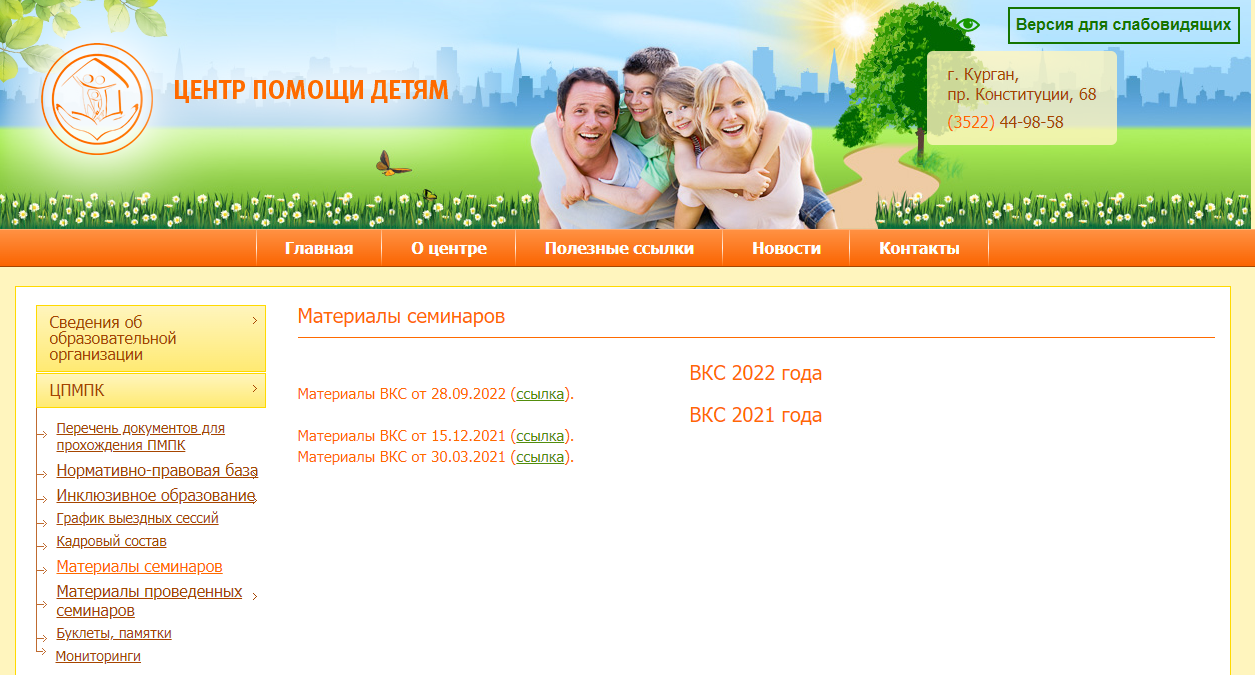 Адрес нашего сайта
www.centr45.ru